ИТОГИ  ДЕЯТЕЛЬНОСТИ ГАУЗ РБ УЦГБ за 2015 год
Доклад главного врача ГАУЗ РБ УЦГБ Р.У.Гибадатова
Основные задачи деятельности ГАУЗ РБ УЦГБ в 2015 году
Задачи
Задачи
Выполнение Программы государственных  гарантий бесплатного оказания гражданам медицинской помощи на 2015 год
Мероприятия посвященные празднованию         70 - летия Победы в ВОВ
Реализация плана мероприятий («дорожная карта»). Изменения в отраслях социальной  сферы, направленные на повышение эффектности здравоохранения в МР Учалинский район
Мероприятия по году борьбы с сердечно-сосудистыми заболеваниями
[Speaker Notes: Content Layouts]
Демографические показатели населения МР Учалинский район 2006 – 2015.
Коэффициент Естественного прироста населения МР Учалинский район и РБ
Показатели «Дорожной карты» за 2012-2015 гг
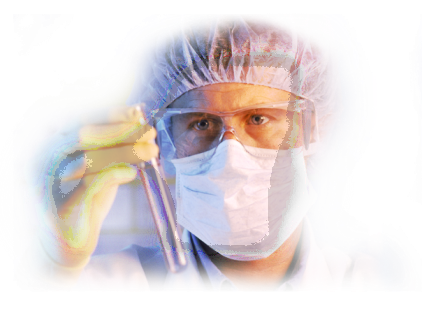 7,3
5,3
7,0
8,9
15,7
15,6
17,0
1         14,5
Рождаемость и младенческая смертность в МР Учалинский район
2015 РБ
2013
2014
2015
Демографические показатели сельского населения  за 2015 год
Демографические показатели сельского населения  за 2015 год
Смертность без внешних причин на 100 000 населения
Смертность населения в МР Учалинский район
2013-768,7
2015-13,8
2014-13,5
2014-804,2
2013-14,4
2015-735,9
Смертность  на 1000 населения
Смертность населения трудоспособного возраста на   100 000 населения
Материнская смертность, случаев на 100 тыс.родившихся живыми
88,4
0
0
84,0
2012
2013
2014
2015
Доля онкологических заболеваний,выявленных на ранней стадии,в %
Смертность детей в возрасте до 17 лет, случаев на 100 тыс.соответствующего возраста
2015-     0,056
0
Количество обоснованных жалоб
2012-0,028
2013-0,014
(по результатам внеплановых проверок ТФОМС)
Показатели «Дорожной карты»
Выполнение плана                «Дорожной карты» по средней заработной плате категорий персонала в %
Модуль отклонения средней заработной платы от планового значения в %
МР Учалинский район
Анализ части статистической информации среди 62 муниципальных образований РБ
Таким образом,                                  по совокупности заданных 11 индикаторов (показателей) за 2011-2015гг. (ожидаемая продолжительность жизни при рождении, смертность без внешних причин, общая смертность, рождаемость, смертность в трудоспособном возрасте, модуль отклонения от заработанной платы от планового значения по «Дорожной карте» медицинской организации, младенческая смертность, материнская смертность, доля впервые выявленных онкологических заболеваний в I-II стадии, смертность детей в возрасте до 17 лет, наличие обоснованных жалоб по результатам внеплановых проверок ТФОМС)
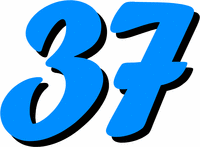 Мониторинг реализации мероприятий по снижению смертности от основных причин
Мониторинг реализации мероприятий по снижению смертности от основных причин
Мониторинг реализации мероприятий по снижению смертности от основных причин
Мониторинг реализации по снижению смертности от основных причин
59,8
58,5
56,1
Обеспеченность койками
2,7%
4,9%
2,3%
2013
2014
2015
Количество медицинских 
работников, человек
Врачи
-1
Средний медицинский персонал
+40
Кадры
2к-10 (12,7,0%)
1к-38
(48,1%)
79 врача имеет категорию
Высшая-31
(39,2%)
Число врачей, прошедших обучение
23
Высшая-268
(70%)
Кадры
382 медицинские сестры имеют категорию
2 к-38
(10%)
1к-76
(20%)
24
Исполнение плановых объемов за 2015 год
Исполнение плановых объемов за 2015 год(АПС)
Информация по штрафам за 2015 год
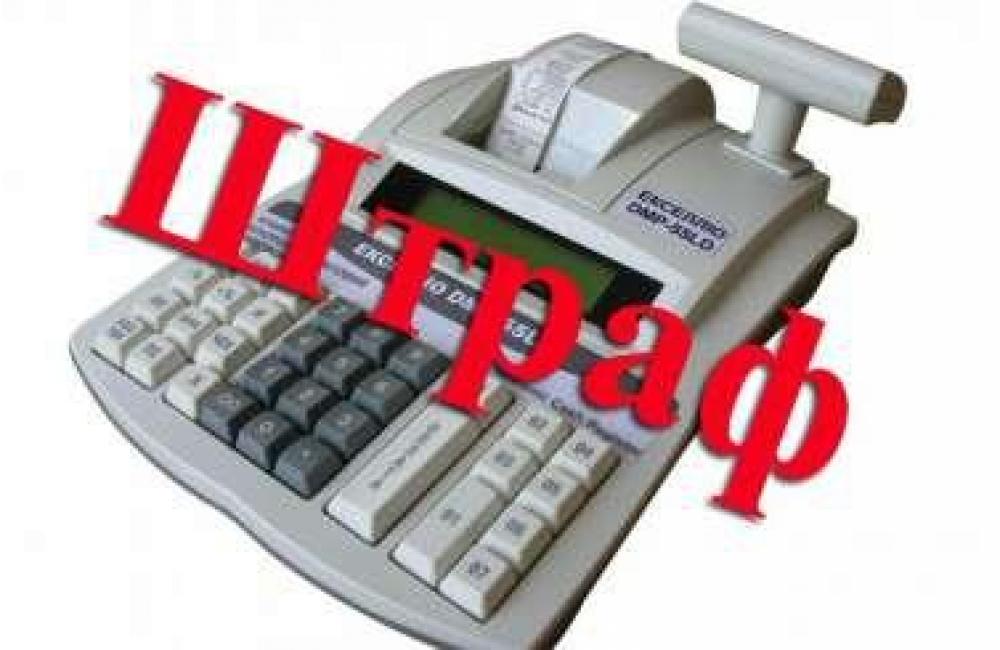 Динамика по штрафам
ДИСПАНСЕРИЗАЦИЯ  ВЗРОСЛОГО НАСЕЛЕНИЯ
В ГАУЗ РБ УЧАЛИНСКАЯ ЦГБ в 2013 – 2015 году
Программа «Земский доктор»
Участие в программе «Земский доктор» позволило привлечь в сельскую местность 23 молодого специалиста:
     Ахуновская ВА -1 терапевт участковый,1 педиатр участковый;
Ильчигуловская УБ-1 педиатр участковый;
Сафаровская ВА-1 акушер-гинеколог,1 терапевт участковый;
Тунгатаровская ВА-1 терапевт участковый;
Уральская УБ-2терапевта участковых,1 педиатр участковый;
Учалинская УБ-1 врач КДЛ,2 педиатра участковых,2 терапевта участковых;1 терапевт;1 врач УЗД;1 врач ФД;2 врача невролога;1 врач офтальмолог;2 врача-стоматолога,1 врач-травматолог
Материально-техническая база
Безвозмездные поступления:
Анализатор кислотно-щелочного равновесия газов и электролитор крови,
1/ 990 000,00 руб.,
Компьютер офисный, 1/ 30 933,93 руб.,
Холодильник, 1/ 19 922,7 руб.,
Автоматический биологический анализатор, 1/ 1 600 000,00 руб.,
Гематологический анализатор 1/ 353 600,00 руб.,
Аппарат искусственной вентиляции лёгких, 1/ 260 000,00 руб.,
Стерилизатор паровой, 2/ 198 551,90 руб.,
Стол операционный полевой, 1/ 40 600,00 руб.,
Центрифуга, 1/ 1 800,00 руб.
Автомобили скорой помощи, 3/ 1 762 557,98 руб.,
Автомобиль УАЗ 3962, 1/ 173 794,21 руб.
ИТОГО: 5 431 760,72 руб.
Материально-техническая база
Приобретено из средств ОМС:
Компьютеры, 33/ 627 450,00 руб.,
Принтеры, 8/ 57 430,00 руб.,
Электрокардиограф, 2/ 198 950,00 руб.,
Отсасыватель хирургический, 1/ 16 250,00 руб.,
Аудиометр, 1/ 16 250,00 руб.,
Размораживатель плазмы, 99 900,00 руб.,
Стерилизатор, 4/ 144 235,00 руб.
ИТОГО: 1 160 465,00 руб.
Приобретено по родовым сертификатам:
Монитор фетальный, 1/ 266 000,00 руб.,
Насос волюметрический, 1/ 105 000,00 руб.,
Насос инфузионный, 1/ 310 000,00 руб.
ИТОГО: 681 000,00 руб.
Материально-техническая база
Приобретено из средств, приносящей доход деятельности:
Установка стоматологическая, 6/ 876 000,00 руб.,
Компрессор стоматологический, 2/ 94 501,00 руб.,
Тележка для перевозки больных, 1/ 37 375,00 руб.,
Стол перевязочный, 1/ 58 300,00 руб.,
Сплит-система «Север», 1/ 65 485,65 руб.,
Аппарат электрохирургический, 1/ 324 000,00 руб.,
Стол операционный, 1/ 199 900,00 руб.,
Стабилизатор напряжения, 1/ 168 220,34 руб.,
Таль электрическая, 1/ 69 972,00 руб.
Основные цели и задачи ГАУЗ РБ УЦГБ на 2016 год
В целях реализации Государственной программы «Развитие здравоохранения Республики Башкортостан» на 2013-2020 годы ,  повышения качества и доступности медицинской и лекарственной помощи, обеспечения санитарно-эпидемиологического благополучия населения района необходимо решить в 2016году следующие задачи:
увеличение доступности, качества и разнообразия услуг бесплатной медицины для равнозначного получения необходимых медицинских услуг всеми слоями населения; обеспечение государственных гарантий по оказанию бесплатной медицинской помощи в полном объеме по эффективным технологиям на современном оборудовании; 
обеспечение достижения показателей здоровья населения и ожидаемой продолжительности жизни в МР Учалинский район
 выполнение плана мероприятий «Дорожной карты» по улучшению качества работы учреждения 
переход на эффективный контракт
 устранение кадрового дефицита и кадровых диспропорций в ГАУЗ РБ УЦГБ
улучшение качества подготовки специалистов с медицинским и фармацевтическим образованием и внедрение системы непрерывного образования
внедрение единой электронной медицинской карты
 способствовать ежегодному увеличению подушевого финансирования и норматив затрат на единицу объема медицинской помощи до республиканских нормативов;
Основные цели и задачи ГАУЗ РБ УЦГБ на 2016 год
повысить эффективность использования коечного фонда; сократить необоснованные случаи госпитализации; снизить среднюю длительность пребывания в стационаре до10,3 дней;
- продолжить сокращение числа вызовов скорой медицинской помощи за счет активности работы амбулаторно-поликлинической службы, подключение к ЕДС
- считать приоритетным направлением деятельности охрану материнства и детства -комплекс мер по улучшению здоровья матерей и детей
- продолжить организацию оказания медицинской помощи сельскому населению выездными врачебными бригадами;
- способствовать развитию профилактической направленности здравоохранения МР Учалинского района;
- повысить уровень удовлетворенности населения качеством медицинской помощи;
- продолжить подготовку врачебных кадров на основе целевого направления в соответствии с государственным муниципальным заказом;
- продолжить укрепление материально-технической базы ГАУЗ РБ УЦГБ;
- повышать санитарную культуру населения, совершенствовать санитарно-просветительную работу, направленную на утверждение здорового образа жизни, борьбу с вредными привычками, профилактику инфекционных заболеваний;
Благодарю за внимание